Our Strategies for Actions-Brainstorming

採取行動的策略- 腦力激盪


蔡明哲長老

24 July 2016
大綱
教會参與社會行動的歷史
教會改變世界的行動策
腦力激盪
	請踴躍參加!
結語
[Speaker Notes: (1) What does God expect of us?
   	    Love God, love our neighbors, go and make disciples of others who will do the same.
(2) How many people does it take to make differences?
(3) What if 
- all followers of Jesus looked beyond the walls of their churches and worked together in reclaiming the world for Christ's kingdom?
- we actually demonstrated God's love for the world instead of just talking about it?
- we embraced the whole gospel of loving God and loving your neighbors?]
教會的身分和社會責任
教會的身分 
是充滿萬有所充滿的 (弗1:23)
是神的國度在地上的彰顯 (Already and not yet)
教會的責任
集體作塩，發光
投資在神的國度
教會應帶出整全褔音，為耶穌改變世界
傳整全褔音 (口傳, 言傳, 生命傳  聼到, 看到, 觸摸到)   帶出更大能見度 (John Stott)
[Speaker Notes: (1) What does God expect of us?
   	    Love God, love our neighbors, go and make disciples of others who will do the same.
(2) How many people does it take to make differences?
(3) What if 
- all followers of Jesus looked beyond the walls of their churches and worked together in reclaiming the world for Christ's kingdom?
- we actually demonstrated God's love for the world instead of just talking about it?
- we embraced the whole gospel of loving God and loving your neighbors?]
福音派参與社會行動的歷史演變 (1/3)
在教會歷史𥚃，傳福音與社會責任是分不開的
早期教會的光景
安提阿 (捐獻救濟飢荒, 徒11:29)
哥林多教會 (富有的, 樂意捐獻, 哥後9:2)
馬其頓教會 (貧窮的,仍盡力捐獻,哥後8:1-4）
耶路撒冷(極端貧窮的)
老底嘉教會的光景
    自以為富足, 一樣都不缺 , 滿有神的祝福
    事實上卻是可憐, 貧窮, 瞎眼, 赤身的...(啓3:17)
第三世紀在羅馬的教會
[Speaker Notes: 在教會歷史𥚃，傳福音與社會責任是分不開的。在羅馬統治下的早期教會，有一次，羅馬瘟疫流行，羅馬人逃避，基督徒卻留下照顧患病居民。因此改變社會對基 督徒的看法。18 世紀，英國大佈道家，約翰衞斯理，是個福音使者，也是正義先知。他創辨許多慈善機構，進行社會改革。William Wilberforce, 一個國會議員，會他影響，終生努力，癈除奴隸買賣和制度。19 世紀，美國的芬尼 Finny, 帶出福音復興，同時促起社會改革。但是到了20 世紀，有個大逆轉。福音派逃避福音的社會責任。主要原因是対抗自由主義和社會福音的思想，同時在二次世界大戰之後失去対人性的盼望。認為人類無可救藥，祗 有等待耶穌的再來。60 年代以後有了轉變。1974 在瑞士洛桑的全世界福音會議，發的宣言𥚃提出"傳福音和社會參與同是基督徒的責任。1982 再宣示"社會行動是傳福音的結果，也是其橋樑，二者互為夥伴。福音是根傳福音和社會責任同樣是其上的果子"。]
福音派参與社會行動的歷史演變 (2/3)
18世紀，英國福音復興帶來社會改革
William Wilberforce, 終生努力，癈除奴隸買賣和制度
衞斯理是個福音使者，也是正義先知
19世紀，美國的芬尼 (Charles Finney)
    帶出福音復興，同時促起社會改革
20 世紀，福音派逃避福音的社會責任
対抗自由派神學的衝擊，無暇參與社會關懷
自由派社會福音 (不講個人得救，注重改造人類社會成為神的國度) 的影響
在第一次世界大戰之後，失去対人性的盼望
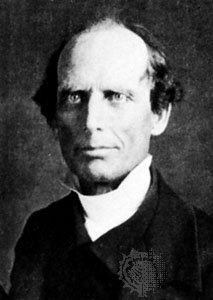 [Speaker Notes: 在教會歷史𥚃，傳福音與社會責任是分不開的。在羅馬統治下的早期教會，有一次，羅馬瘟疫流行，羅馬人逃避，基督徒卻留下照顧患病居民。因此改變社會對基 督徒的看法。18 世紀，英國大佈道家，約翰衞斯理，是個福音使者，也是正義先知。Founder of the Methodist church.他創辨許多慈善機構，進行社會改革 (proson reform, abolition of slavery)。William Wilberforce, 一個國會議員，會他影響，終生努力，癈除奴隸買賣和制度 (John Newton worked with him.)。19 世紀，美國的芬尼 Finny, 帶出福音復興，同時促起社會改革 (abolition of slavery)。但是到了20 世紀，有個大逆轉。福音派逃避福音的社會責任。主要原因是対抗自由主義和社會福音的思想，同時在二次世界大戰之後失去対人性的盼望。認為人類無可救藥，祗 有等待耶穌的再來。60 年代以後有了轉變。1974 在瑞士洛桑的全世界福音會議，發的宣言𥚃提出"傳福音和社會參與同是基督徒的責任。1982 再宣示"社會行動是傳福音的結果，也是其橋樑，二者互為夥伴。福音是根傳福音和社會責任同樣是其上的果子"。]
福音派参與社會行動的歷史演變 (3/3)
瑞士洛桑會議
1974 在瑞士洛桑的全世界福音會議，可以說是福音派教會認定社會關懷的分水嶺；重點包括
「愛的大誡命」，必須與「大使命」取得平衡，以達到使萬民作門徒的目的 (John Stott)
傳福音和社會參與同是基督徒的責任
1982於美國 Grand Rapids 再宣示
社會行動是傳福音的結果，也是其橋樑，二者互為夥伴
一般華人教會的回應只是流於「有感動」而「無行動」，實際的社會參與度其實很低。
[Speaker Notes: 在教會歷史𥚃，傳福音與社會責任是分不開的。在羅馬統治下的早期教會，有一次，羅馬瘟疫流行，羅馬人逃避，基督徒卻留下照顧患病居民。因此改變社會對基 督徒的看法。18 世紀，英國大佈道家，約翰衞斯理，是個福音使者，也是正義先知。他創辨許多慈善機構，進行社會改革。William Wilberforce, 一個國會議員，會他影響，終生努力，癈除奴隸買賣和制度。19 世紀，美國的芬尼 Finny, 帶出福音復興，同時促起社會改革。但是到了20 世紀，有個大逆轉。福音派逃避福音的社會責任。主要原因是対抗自由主義和社會福音的思想，同時在二次世界大戰之後失去対人性的盼望。認為人類無可救藥，祗 有等待耶穌的再來。60 年代以後有了轉變。1974 在瑞士洛桑的全世界福音會議，發的宣言𥚃提出"傳福音和社會參與同是基督徒的責任。1982 再宣示"社會行動是傳福音的結果，也是其橋樑，二者互為夥伴。福音是根傳福音和社會責任同樣是其上的果子"。

基督徒的社會行動是福音事工的結果，因為它是被福音改變的人所參與的行動；2. 社會行動可以作為福音事工的橋樑，因為它帶出神的愛。並且二者都能克服人的偏見與閉塞；3. 社會行動與福音事工同為伙伴，「好像剪刀的兩刃或鳥的兩扇翅膀。」當然，只有肯關懷社會的基督徒，才會產生基督徒的社會參與；傳福音事工只有基督徒能作，在這兩點前題下，傳福音事工在邏輯上具有優先地位。不過以主耶穌的服事為榜樣，這兩者實在無法分割。4]
1974洛桑福音會議宣言-
有關「基督徒的社會責任」部分
CASS/CBCGB
我們確信，上帝是全人類的創造者及審判者，所以我們應當共同負擔起祂對人類社會的公義及和好的關注，以及對那些受各種壓迫的人的自由的關注。因為每個人都是 按上帝的形像造的，不論種族、宗教、膚色、文化、階層、性別或年齡，每個人都有內在的尊嚴，所以應當受到尊重及服事，而不應受到剝削。我們在此表示懺悔， 因我們忽略了社會關懷，有時認為佈道與社會關懷是互相排斥的。儘管與人和好並不等同於與上帝和好，社會關懷也不等同於佈道，政治解放也不等同於救恩，我們還是確信：福音佈道和社會政治關懷都是我們基督徒的責任。因為這兩方面是我們在神論和人論的教義上，以及我們對鄰舍的愛和對基督的順服的必要體現。救恩的 信息也包含對各種形式的疏離、壓迫及歧視的審判。無論何處有罪惡與不公正的事，我們都要勇敢地斥責。當人們接受基督時，他們就得以重生，進入祂的國度；他們不僅必須努力在這不義的世界中彰顯上帝的公義，還要傳揚祂的公義。我們所宣告的救恩應當在個人生命和社會生活各方面都改變我們。信心沒有行為就是死的。
7
[Speaker Notes: Note that There is a question mark next to the title.  That means…]
我們教會参與社會行動的光景呢?
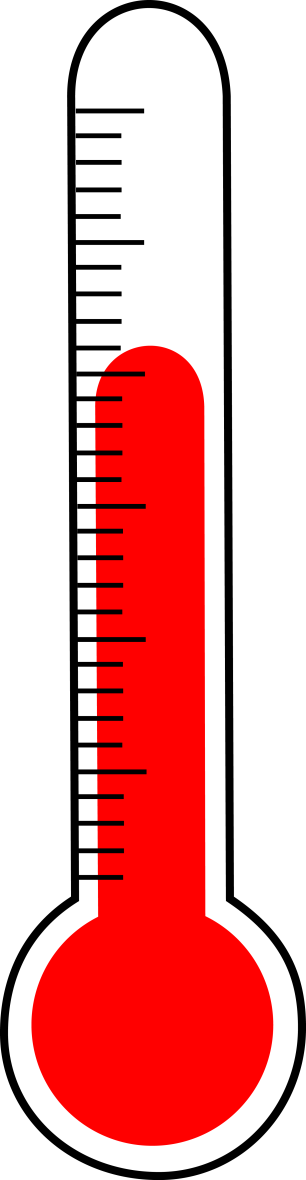 對洛桑宣言有明確、積極的回應？
像哥林多教會, 馬斯頓教會, 老底嘉教會？
心態 (好憐憫, 行公義?)
出錢, 出力, 花時間 (足夠嗎?)
在2004年, 設立社會關懷事工
社關/差傳年會 (每年一次)
教會改變世界的行動策略 (1)
不該做的-關起門來滿足自己的需要和適舒
     (A hole in the gospel)
教會是你的安樂窩嗎?
教會有道無形的牆嗎？
潘牧師二年前, 新年主日証道 : "登山變像”的提醒（太17: 1-9）
信徒當走出安樂窩
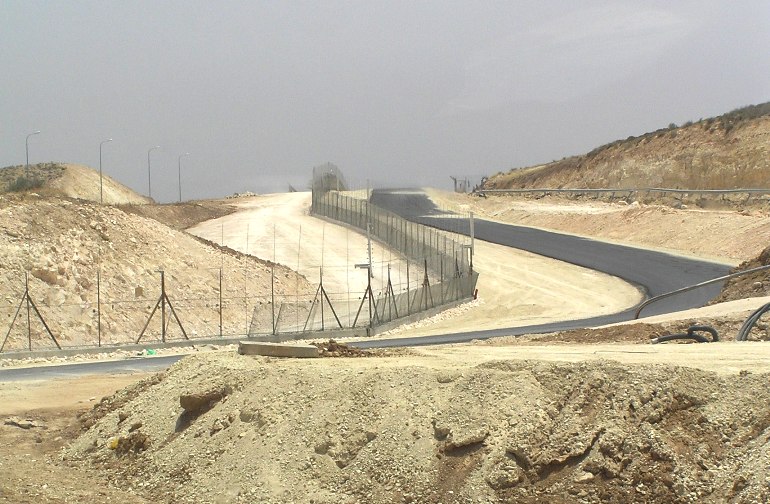 [Speaker Notes: (1) What does God expect of us?
   	    Love God, love our neighbors, go and make disciples of others who will do the same.
(2) How many people does it take to make differences?
(3) What if 
- all followers of Jesus looked beyond the walls of their churches and worked together in reclaiming the world for Christ's kingdom?
- we actually demonstrated God's love for the world instead of just talking about it?
- we embraced the whole gospel of loving God and loving your neighbors?]
教會改變世界的行動策略 (2)
該做的- 建立整全的施工結構
CBCGB
差傳
社區外展
社會關懷
教會附近
全球
世界
在健全的結構下，確實地彼此同工搭配
[Speaker Notes: An example of integration: short term mission team.  Service in nature]
教會改變世界的行動策略 (3)
該做的- 裝備聖徒
培養聖經的世界觀和價值觀
準備成為耶穌的門徒
瞭解世界環境和時代議題
準備成為基督的使者
培養建立同心的團隊
成全聖徒，個盡其職，建立基督的身體
[Speaker Notes: 社會關懐事工対象是教會外的人群，包括當地的（act locally) 和全球的（give global)
不僅是捐款和送食物; 應該擺上時間和努力 
傳統外展事工組織
愛人如己  社會關懷 (SCM, Local and Global)
大使命  差傳（Mission) + 本地宣道
最近組織更改
差傳 + 社關 （全球性）  聯合年會
本宣  社區外展 （Community Outreach）
          本宣主要活動是一年二次的佈道會，邀請慕道友走入教會
          社區外展 將包括主動走出教會，進入社區人群
策略目標
結合 差傳，社關，和社區外展三項事工
資源（人力和財力）平衡分配
對會眾不斷教導，充分裝備，積極引領]
教會改變世界的行動策略 (4)
CASS/CBCGB
該做的- 差遣，支持聖徒走出教會, 進入世界
教會
差傳
社區外展
社會關懷
教會附近
世界
全球
使教會成為進入世界的基地；分享經歷, 得安慰, 受裝備, 再次充電的地方
12
[Speaker Notes: 個人改變 與神的關係。 眾人改變，與世界的關係]
教會改變世界的行動策略 (5)
該做的- 平衡對內和對外的事工
人力, 財力使用的平衡
教導, 訓練的平衡
對內事工
對外事工
社會
關懷
靈命
塑造
差傳
崇拜
社區
外展
團契
愛關
行政
[Speaker Notes: (1) What does God expect of us?
   	    Love God, love our neighbors, go and make disciples of others who will do the same.
(2) How many people does it take to make differences?
(3) What if 
- all followers of Jesus looked beyond the walls of their churches and worked together in reclaiming the world for Christ's kingdom?
- we actually demonstrated God's love for the world instead of just talking about it?
- we embraced the whole gospel of loving God and loving your neighbors?]
教會改變世界的行動策略 (6)
該做的- 平衡傳福音和社關
二者都是必須的, 不可分開,  互相依靠
傳福音
我們教會重視這個, 輕視那個嗎？
社關
傳福音 (Word) 和社關 (Deed) 應該是平衡的見證
[Speaker Notes: (1) What does God expect of us?
   	    Love God, love our neighbors, go and make disciples of others who will do the same.
(2) How many people does it take to make differences?
(3) What if 
- all followers of Jesus looked beyond the walls of their churches and worked together in reclaiming the world for Christ's kingdom?
- we actually demonstrated God's love for the world instead of just talking about it?
- we embraced the whole gospel of loving God and loving your neighbors?]
教會改變世界的行動策略 (7)
可做的
提供社會關懷或改變世界的機會
長期與基督教慈善機構同工
聯合附近教會建立社關機構
幫助貧窮的教會(Africa, Syria)
     二個榜樣:  Fish Hoek church at South Africa
                        台灣三一全人教會
Are we fighting hard on behalf of the poor, the oppressed?
[Speaker Notes: Are we fighting hard on behalf of the poor, the oppressed]
結語
教會應該積極地承擔起社會關懷和改變世界的責任
耶穌差遣我們去改變世界 （第二大誡命和大使命；成為光和塩）
教會的行動策略需要調整?
學生之間有所 “腦力激盪”
16